Farm Stress and Agriculture Suicide Prevention October 5th, 2021
1996
February 2019
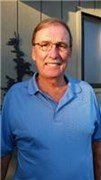 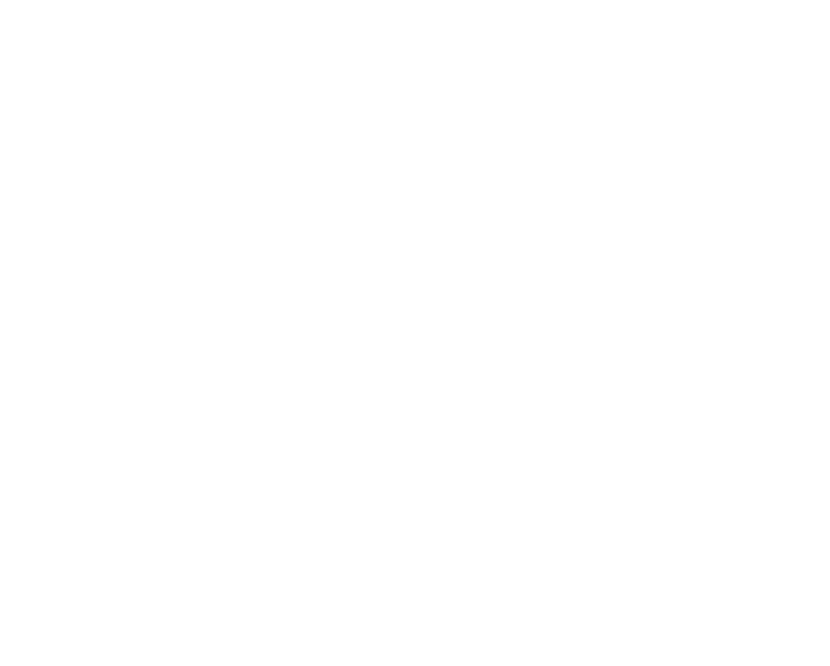 CDC Reported Data
National
47,000 people died by Suicide in 2017
Farmers 2-3 times the national average
Rates increasing year over year
Washington State
17.5 deaths per 100,000
Rural areas are 24% higher
21.2 per 100,000 
8th leading cause of death
Centers for Disease Control and PreventionData
54% had no known mental health condition 

Suicide is the 3rd leading cause of death for 15-24 year-olds

Self Reported Suicidal Thoughts:
Ages 18-25: 10.5%
Ages 18 and up: 4.3%
[Speaker Notes: 54%. More than half of people who died by suicide did not have a known mental health condition.


4.3% of adults age 18 and older in the United States had thoughts about suicide in 2017. Among adults across all age groups, the prevalence of serious suicidal thoughts was highest among adults aged 18-25 (10.5%).
https://www.nimh.nih.gov/health/statistics/suicide.shtml


https://www.cdc.gov/vitalsigns/suicide/index.html

https://kidshealth.org/en/parents/suicide.html]
Agriculture is a Stressful Occupation
Financial
Operational
Production
Weather
Yields
Pests and Diseases
Animal  Health
Long Hours
Equipment Breakdowns
Injuries
Fluctuating Market Prices
High Costs
High Debt Loads
Tariffs
Bankruptcy
Multigenerational Farm
Family Dynamics
Work/Life Balance 
Off-Farm Occupation
[Speaker Notes: To farm these days a person must be resilient. They’ve got to be absolutely dedicated, there's no halfway in farming. There are ag specific stressors that must be faced daily.

Production Based

Financial

Operational]
Barriers Facing Rural Communities
Access to care
Isolation
Finances
Trauma
Stigma
Chronic Pain
Exposure to Chemicals
Substance Abuse
Access to Lethal Means
National Crisis Lines
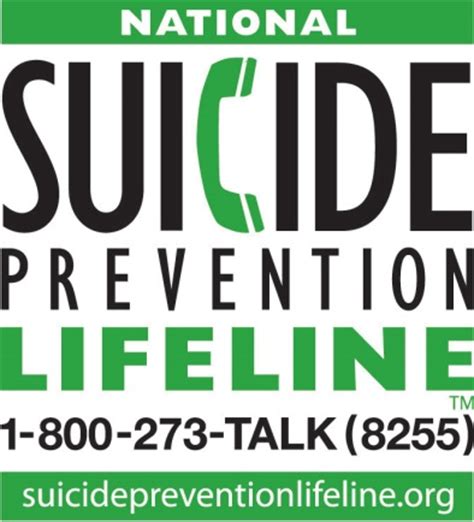 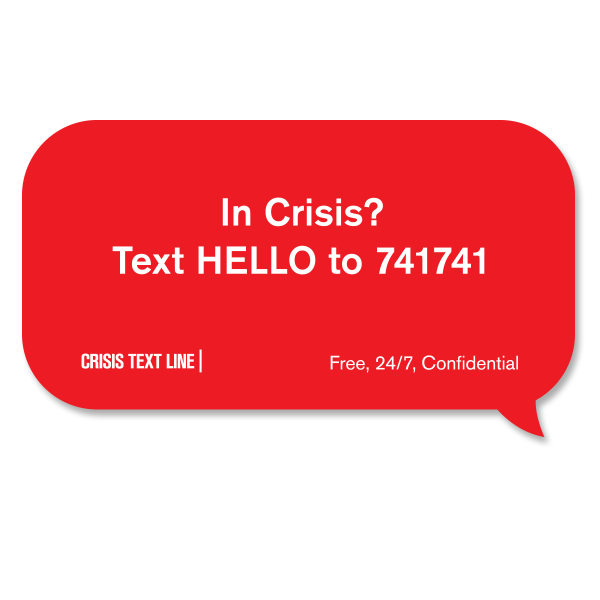 [Speaker Notes: No one expects you to be a behavioral health expert in 30 min. But lets say between now and the upcoming trainings you start to observe some of the warning signs in your community. What do you do


Take out phone, go to contacts. Enter the suicide prevention lifeline. This is a free, confidential service that is offered to anyone in a moment of crisis. There are language services available for translation and the trained support staff are there to listen and help. 

741741 is a text line that can be very helpful for certain populations that are more apt to text over talk. 

Like any emergency tool, you want to be familiar with how to access them. I encourage you to take down the number.  ?Encourage to call/reduce stigma/and and ?



Indicate Spring Mental Health First Aid – thank Mike Gaffney for foresight

QPR – Based in Spokane]
WSU Skagit Agricultural Suicide Prevention Pilot Program
Washington State Department of Health House Bill 2671March 2019- Current
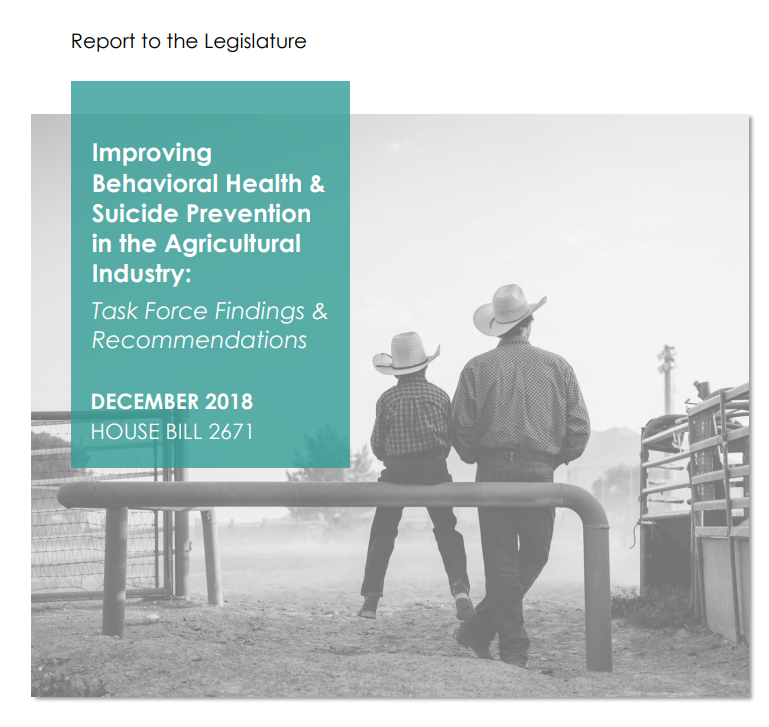 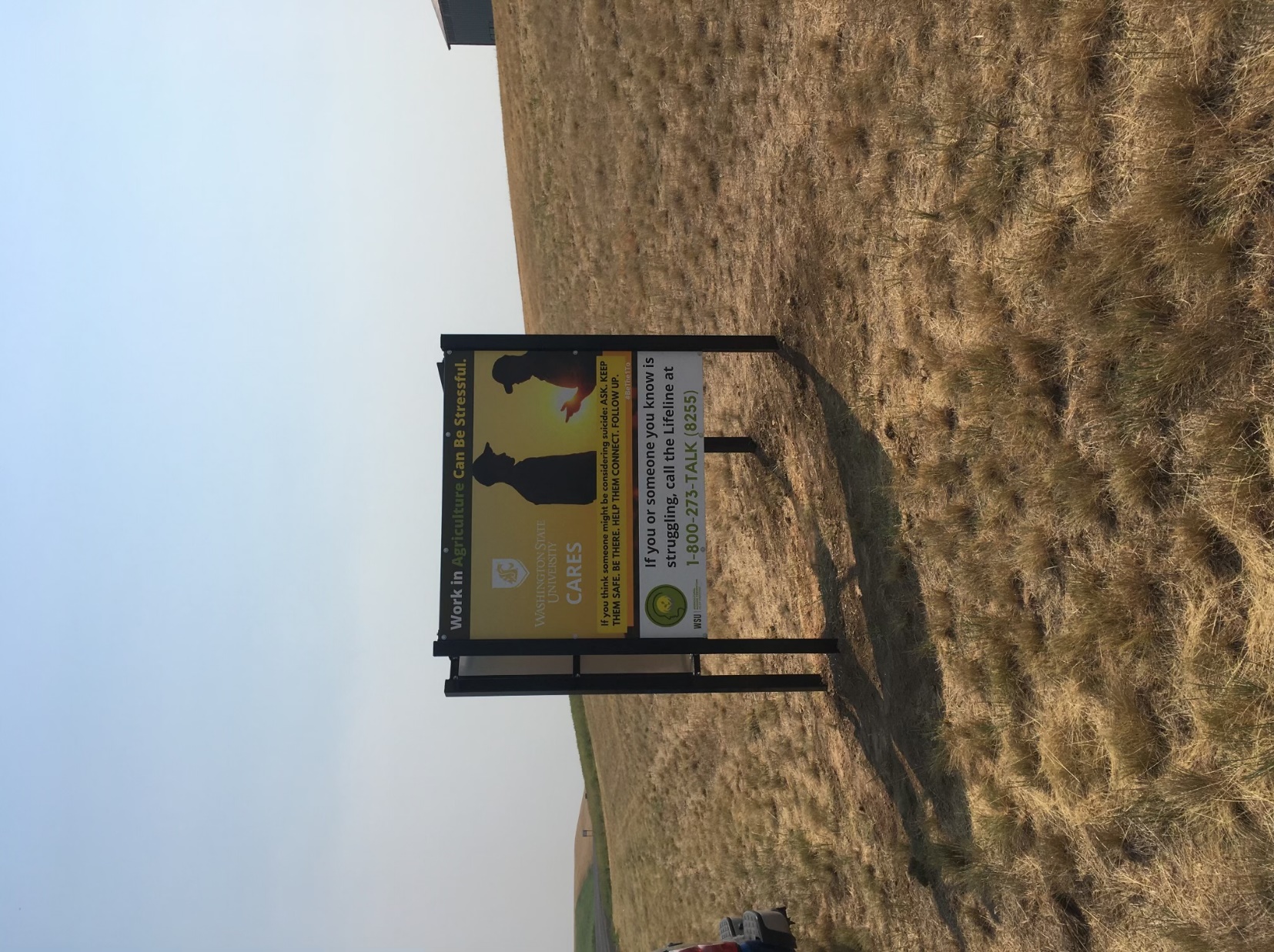 [Speaker Notes: Approached by WA DOH….]
Farm and Ranch Stress Assistance Network Round 1
Establish a diverse, regionally-representative network of member organizations. 

Develop a clearinghouse of farmer assistance programs in the region.

Educate individuals/team in your region about FRSAN activities and how they can access resources
Target Audience:
Farmers in Washington &
Oregon State
[Speaker Notes: Good news is that in the face of these trends we have an opportunity to build a support network and bring necessary resources to our communities.


Information regarding FRSAN

Identify our program and partners:

Western Regional Agricultural Stress Assistance Program (WRASAP): OSU, VOA WW

Objective 1: Establish a diverse, regionally-representative network of member organizations. 

Objective 2: Develop a clearinghouse of farmer assistance programs in the region.
 
Objective 3: Educate individuals/team in your region about FRSAN activities and how they can access and use existing resources and programs in their work with agricultural workers and communities under stress.]
Farm and Ranch Stress Assistance Network Round 2
Western Region:
13 States
4 Territories
10+ Languages

Major Partners:
Land Grant Universities
Montana State University
Farm Aid
National AgrAbility Program
[Speaker Notes: Good news is that in the face of these trends we have an opportunity to build a support network and bring necessary resources to our communities.


Information regarding FRSAN

Identify our program and partners:

Western Regional Agricultural Stress Assistance Program (WRASAP): OSU, VOA WW

Objective 1: Establish a diverse, regionally-representative network of member organizations. 

Objective 2: Develop a clearinghouse of farmer assistance programs in the region.
 
Objective 3: Educate individuals/team in your region about FRSAN activities and how they can access and use existing resources and programs in their work with agricultural workers and communities under stress.]
Approach
Baseline Analysis
Farm Stressors
Ideal Resource Delivery

Network
Identify Aligned Stakeholder Organizations 
Leverage Resources 
Collaboration and Problem Solving
Outreach
Curriculum Development and Evaluation
Peer to Peer Support
Community Trainings 
Direct Services
Clearinghouse of Resources
Farmer Support Hotline
[Speaker Notes: Total Farmer Health]
Farm and Ranch Stress Assistance Network
Regional SRAP Partners:
Alaska AgrAbility Project
California AgrAbility Project
Colorado AgrAbility Project
New Mexico AgrAbility Project
AgrAbility of Utah Project
Washington State AgrAbility Project
[Speaker Notes: Information regarding FRSAN

Identify our program and partners:

Western Regional Agricultural Stress Assistance Program (WRASAP): OSU, VOA WW

Objective 1: Establish a diverse, regionally-representative network of member organizations. 

Objective 2: Develop a clearinghouse of farmer assistance programs in the region.
 
Objective 3: Educate individuals/team in your region about FRSAN activities and how they can access and use existing resources and programs in their work with agricultural workers and communities under stress.]
WRASAP Services 2021
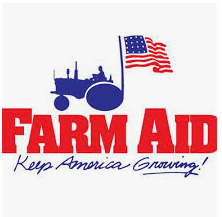 Farmstress.us
Clearinghouse
Minigrants
Professional Development
Translation
Outreach
Farmer Resource Hotline
1-800-FARM-AID
1-800-327-6243
Survey
Look for signs
Are you or someone you know experiencing:

Change in routine
Decline in care of farm and/or livestock
Change in mood (anxious, agitated, angry)
New or increased financial pressures
Loss of interest in hobbies/activities
Gifting of prized possessions
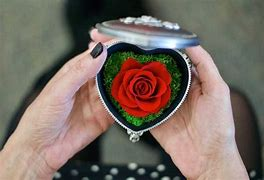 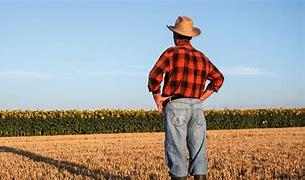 Don’t be afraid to act
I am probably not atypical in that I find the topic of suicide in ag an uncomfortable topic that I shy away from.  I am normally an outgoing and very “reach out kind of a guy” but not for this topic.  There is just something about, some stigma or taboo.  However, I was a speaker on an agenda where Skagit County Extension Director Don McMoran gave a presentation on the topic including things to be on the look out for.  This was on a Friday this past mid March.  On Wednesday of the following week I was meeting with some growers and one grower mentioned to me that the grower that I was going to visit next needed some cheering up as he seemed “down.”   I met with the person and within the first ten minutes he was talking about wanting to get out of agriculture and was saying some down things.  I pointed out that he seemed in a dark place and that I was concerned about him.  Asking him pointedly if he was having some problems triggered an outpouring of negativity and a description of his problems.  We talked some more and later we concluded our meeting he seemed better and we each moved on.  Emotional outreach like this is not something that comes natural to me so part of me just wanted to exit the scene.
 
As I drove away and processed what just happened, I call this person’s wife and talked in general about what happen.  She expressed some serious concerns about his situation and their situation.  After that happened I called Don McMoran and told him that what happened. He encouraged me to get more involved.  Although I was an hour in to a five hour drive home, I turned around and went back to talk to this guy.  I started looking for him and found him, in a place he should not have been in (do not draw conclusions).  I told him that I wanted to talk.  He said he could not as he had something to do.  I told him I would wait until he could talk.  He gave me a time and location in about half an hour.  In the mean time I called someone who knew a mental health counselor.  I talked to that person and got some names of counselors.   I met with the grower and had an even more pointed conversation and laid out my concerns.   I pointed out the several signs that Don had mentioned and said that in 30 minutes of talking with him, he touched a half dozen.
 
Then he really opened up and was oddly very specific about the challenges that he was facing.  I gave him the names of the counselors.  He promised me he would call and make an appointment.  Later he contacted me and told me that our meeting meant a lot to him, and that it helped.  His wife contacted me and said that it made a difference.  I have kept in touch with the grower and he is coming over with his wife to visit up in a few weeks.  He made the call and made an appointment with a counselor.

I have no idea what the outcome would have been had I not turned around and gone back.  Do not care to think about it.  I do know that if Don had not given that talk I doubt I would have turned around. 

 Thank you Don.
Videos
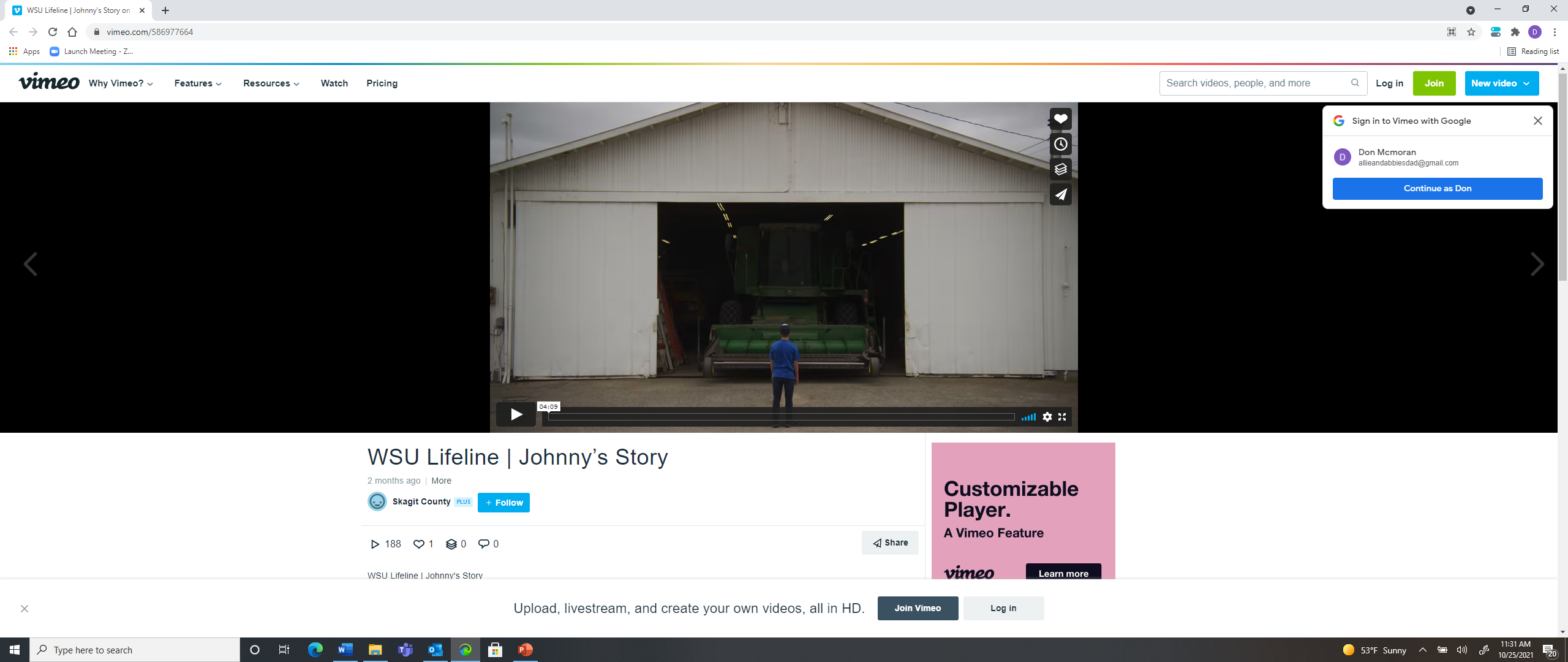 Johnny: https://vimeo.com/586977664
 
 
John’s Story: https://vimeo.com/586975952
 
 
Ellen’s Story:  https://vimeo.com/586974282
 
 
Ed and Maria’s Story: https://vimeo.com/586985699
Commercial
https://vimeo.com/626669003
Promotional Materials
Contact Info
Don McMoran
Agriculture and Natural Resources Extension Faculty
County Director
WSU Skagit County Extension
dmcmoran@wsu.edu